FUERZAS MILITARES DE COLOMBIA
COMANDO GENERAL
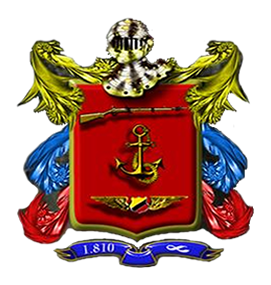 INSPECCION GENERAL FUERZAS MILITARES DESMINADO HUMANITARIO
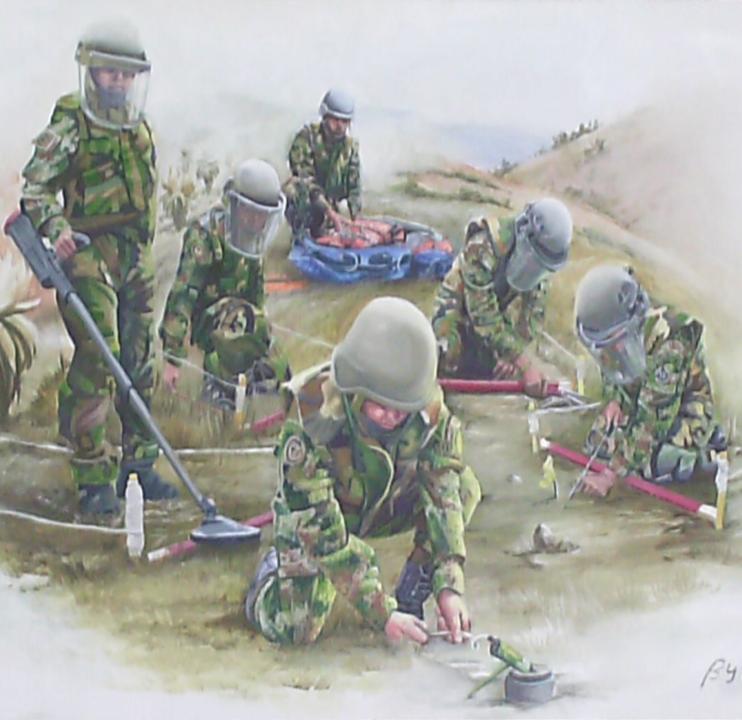 REPÚBLICA DE COLOMBIA 
MINISTERIO DE DEFENSA NACIONAL

 FUERZAS MILITARES DE COLOMBIA
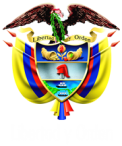 DESMINADO HUMANITARIO EN COLOMBIA


Bogotá, 09 Junio de 2009
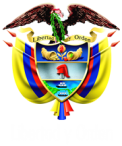 MISION
REALIZAR DESPEJE EN ÁREAS MINADAS A NIVEL NACIONAL DE ACUERDO A LOS PROTOCOLOS Y ESTÁNDARES INTERNACIONALES.
ESTRUCTURA DE DESMINADO HUMANITARIO COLOMBIA
MINISTERIO DE DEFENSA NACIONAL
VICEPRESIDENCIA
INSPECCION GENERAL FFMM
COMANDO GENERAL FFMM
PPAICMA
EJERCITO NACIONAL
AICMA-OEA
ESCUELA DE INGENIEROS MILITARES
OBSERVADORES INTERNACIONALES
DEPARTAMENTO DE DESMINADO
COMPAÑÍA DE DESMINADO HUMAITARIO
ORGANIZACIÓN DEPARTAMENTO DE DESMINADO
(07-35-205)
DEPTO
 DESMINADO
01-03-00
COMPAÑÍA 
 DESMINADO
06-32-205
1 PELOTON 
CONJUNTO
6 PELOTON
 ARMADA
5 PELOTON
3 PELOTON
2 PELOTON
4 PELOTON
01-04-36
01-06-36
01-05-35
01-05-35
01-07-36
01-05-27
BASES MILITARES 
CONV. OTAWWA
BASES MILITARES 
         CONV. OTAWWA
ATENCION  EMERGENCIAS
ATENCION  EMERGENCIAS
BASES MILITARES 
         CONV. OTAWWA
ATENCION  EMERGENCIAS
LA PEDRERA (AMAZONAS)

MONTEZUMA
(RISARALDA)

GUALY
( CALDAS )
SANTA ROSA
(BOLIVAR)
SANTA ROSA
(BOLIVAR)
SAN FRANCISCO (ANTIOQUIA)
EL DORADO  (META)
SAMANIEGO 
(NARIÑO)
MOCHUELO 
(CUNDINAMARCA))
LA TAGUA
(PUTUMAYO)
ATENCION  EMERGENCIAS
SAN CARLOS (ANTIOQUIA)
PAN DE AZUCAR
(VALLE)
PROBLEMÁTICA DE MINAS ANTIPERSONAL EN COLOMBIA
156 víctimas 2009
De 1.098 municipios, 686 afectados
9.668 incidentes
4.156 accidentes
7.684 víctimas registradas
65%  	Militares
35%  	Civiles

78%  	Heridas
22%  	Murieron

06% 	 Mujeres
9.6% 	 Niños
98%  	 Zonas rural
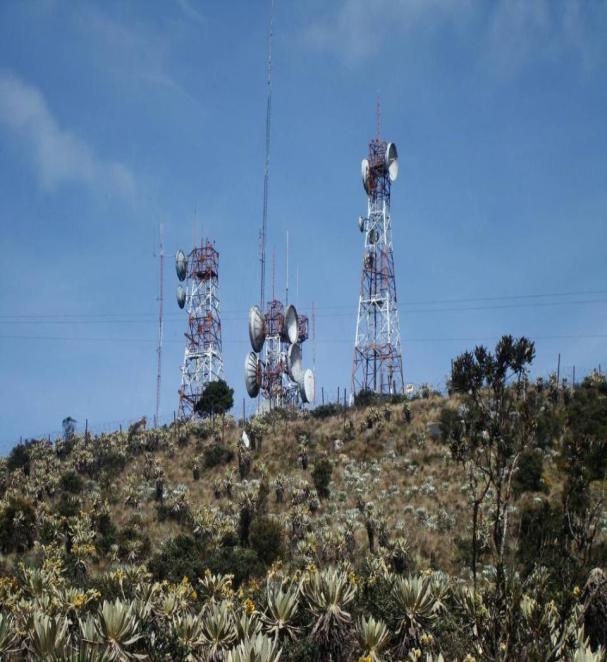 BASES MILITARES
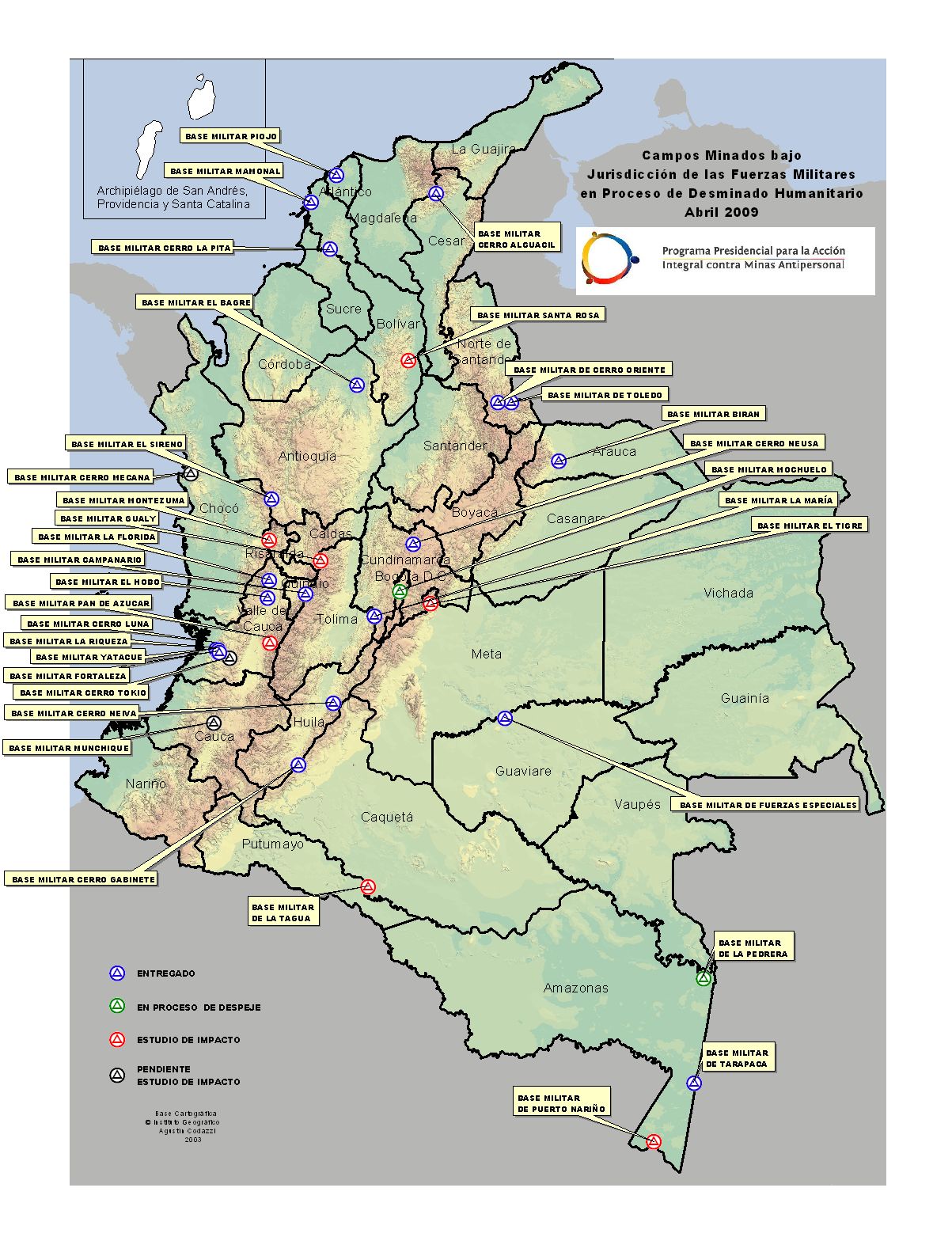 DESMINADO EN BASES MILITARES
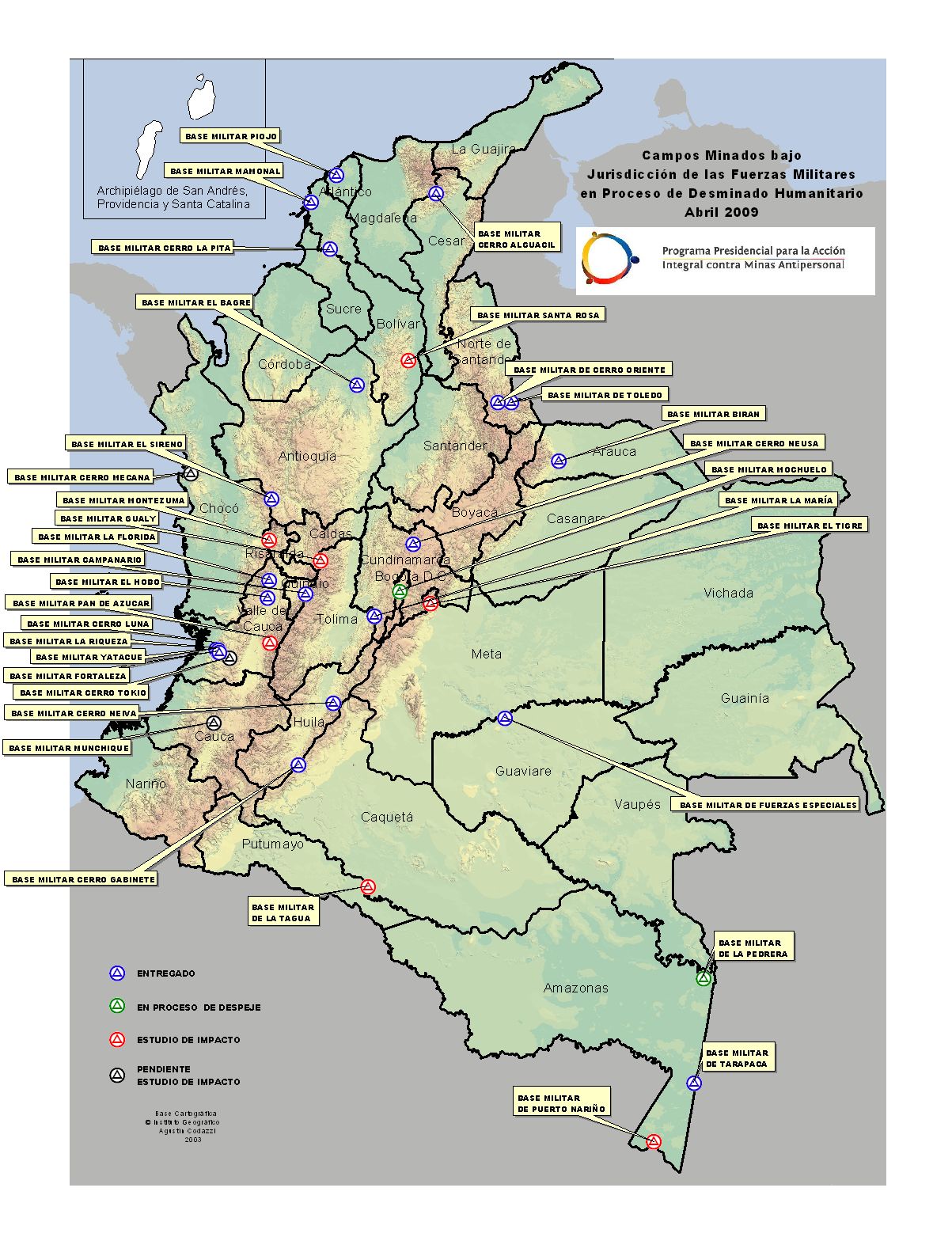 z
La Compañía de Desminado Humanitario ha realizado a fecha 09 de junio de 2009, 23 operaciones de despeje en bases militares con minas Antipersona convencionales MAP-1  y  SOPRO.
BASES MILITARES DESPEJADAS
BASES MILITARES EN PROCESO
ATENCIÓN A EMERGENCIAS HUMANITARIAS
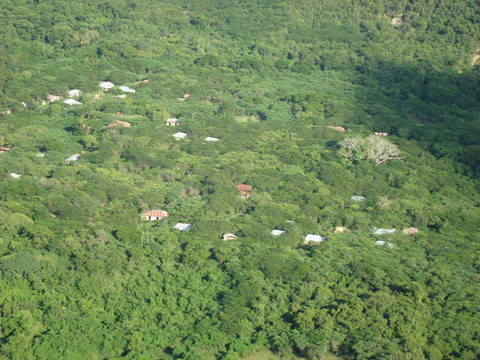 BAJO GRANDE - SUR DE BOLIVAR
ATAQUE DE LAS FARC (7 AÑOS )


 120 FAMILIAS DESPLAZADAS.


 FRENTE 37 – a. MARTIN CABALERO


 SECUESTRO DR. FERNANDO ARAUJO.


 OPERACIÓN ALCATRAZ. ( FUCAD)


 07 ACCIDENTES CON MINAS.

 2007 INICIO ATENCION EMERGENCIA H.
BAJO GRANDE DESPEJADO 19-NOV-08
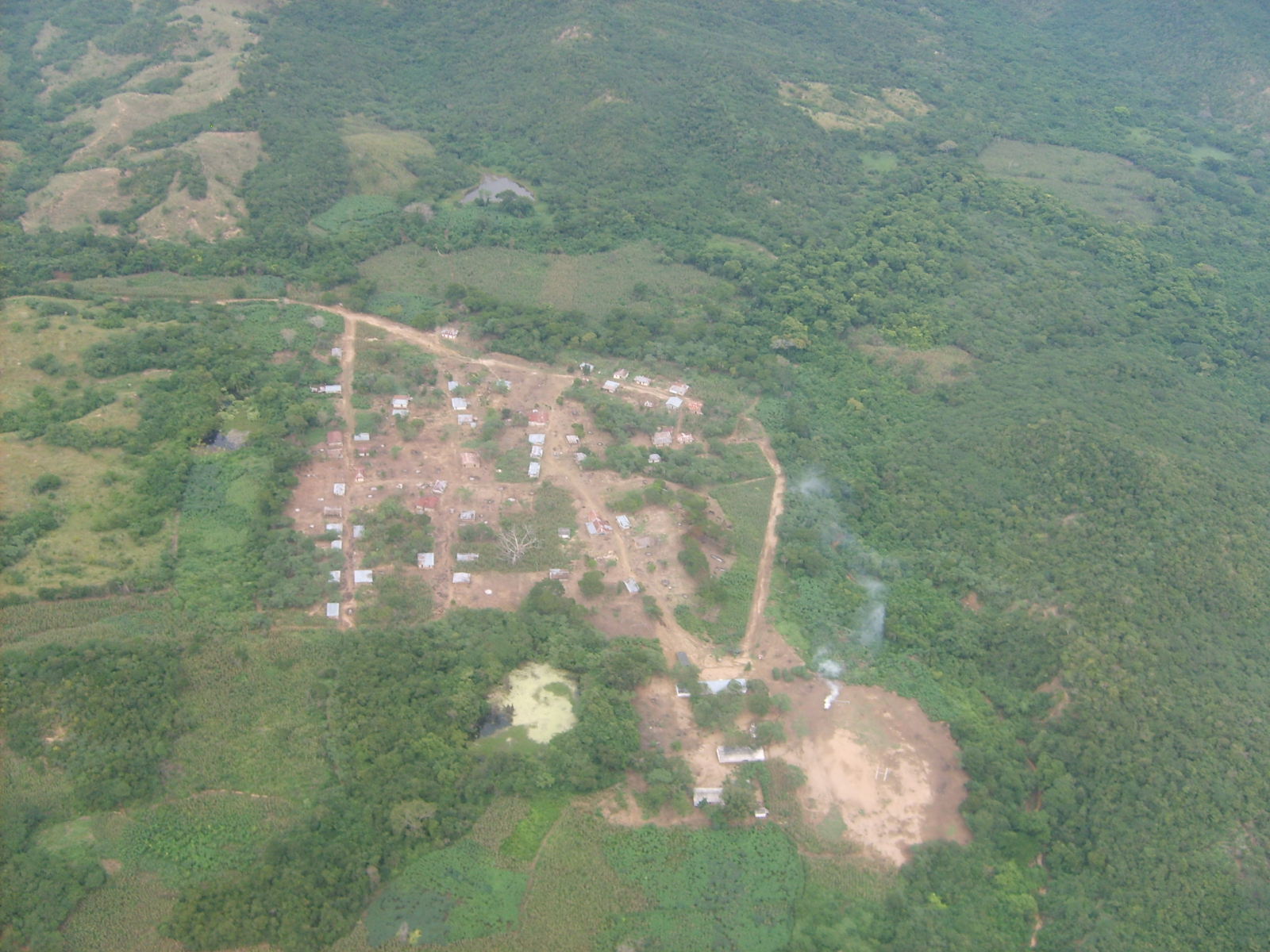 2
3  A.E.I
4MUSES
104.779 MTS
ATENCION A EMERGENCIAS HUMANITARIAS EN PROCESO
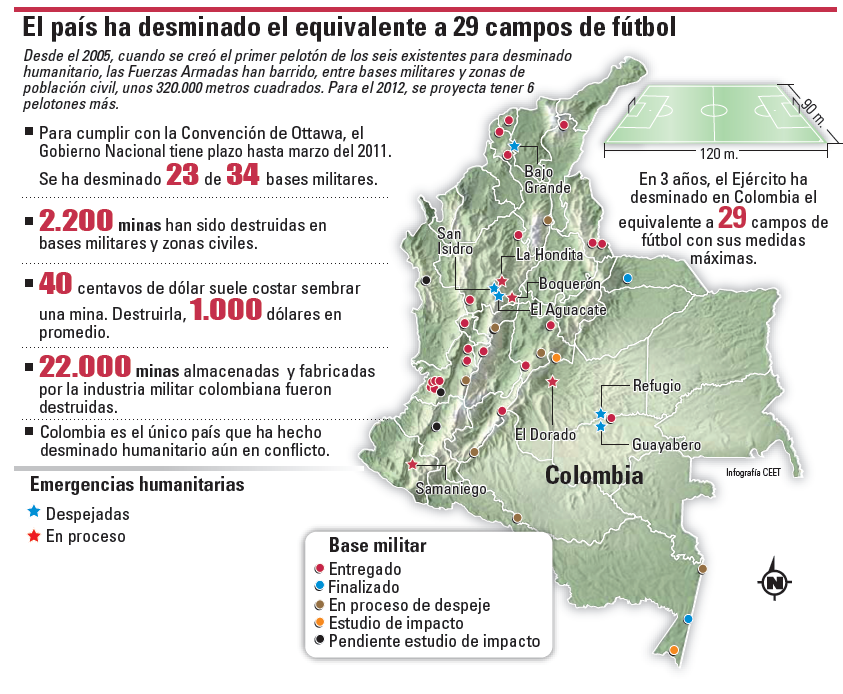 RENDIMIENTO
2
2
2
2
COMUNIDAD BENEFICIADAS 2005-2009
Fuente: Departamento de desminado humanitario
TRABAJOS REALIZADOS COMPAÑIA DESMINADO
ÁREA DESPEJADA EN METROS CUADRADOS 2005-2009
RESULTADOS DEPARTAMENTO DESMINADO 2005-2008
RESULTADOS DEPARTAMENTO DESMINADO 2009
PROYECCIONES DESMINADO BASES MILITARES 2009
DESMINADO ATENCIÓN A EMERGENCIAS HUMANITARIAS 2009
PROYECCIONES DESMINADO HUMANITARIO COLOMBIA
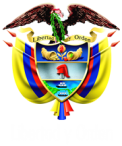 DESMINADO HUMANITARIO COLOMBIA
Las minas son los soldados perfectos. Ellos nunca duermen,  ellos nunca piden dinero o alimentos, nunca fallan y nunca se quejan de la misión o se preocupan por las víctimas. Ellos pueden permanecer en guardia por 30 años o mas. Las minas son muy difíciles de detectar y muy económicas.
							Pol Pot